«Προσεγγίζοντας Βιωματικά τον ¨΄Άλλο¨ » (Βιωματικές Δραστηριότητες, Παιχνίδια, Σχέδια μαθημάτων για τους εκπαιδευτικούς των Τάξεων Υποδοχής ΖΕΠ / ΙΕΠ, Απρίλιος 2021)Ευθύμης Χατζηευσταθίου,Δάσκαλος –Διευθυντής 2ου ΔΣ Αγίας Βαρβάρας- Εκπαιδευτής Ενηλίκων (ΜΑ) – Επιστημονικός Συνεργάτης του ΙΕΠ για τη Δράση 4
4o Βιωματικό Εργαστήριο
«Μετακινούμαι για να αποκτήσω… Οπτικές»
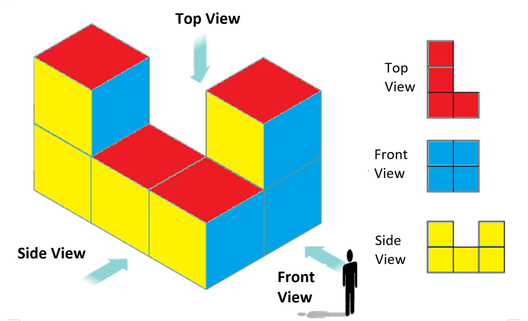 Σκοπός Εργαστηρίου
Oι εκπαιδευόμενοι:
Να αντιληφθούν ότι η αλλαγή της θέσης και της οπτικής μας στον χώρο μπορεί να  μεταβάλλει  την άποψή μας για ό,τι μας «περιβάλλει».

Ομάδα – Στόχος: Γενική Τάξη & Τάξη Υποδοχής ΖΕΠ
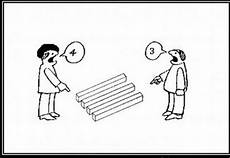 Περιγραφή Δραστηριότητας (30’)Στάδιο 1ο
Βρείτε 5 αντικείμενα, οπτικές πλάνες και τραγούδια από όλο τον πλανήτη, τα οποία να δημιουργούν ψευδαισθήσεις.
   Αυτά θα τα παρουσιάσετε στους μαθητές σας. 
    π.χ. τραβήξτε μια φωτογραφία εστιασμένη σε ένα αντικείμενο, η οποία δεν θα αντικατοπτρίζει την πραγματική του εικόνα.
5 αντικείμενα ή φωτογραφίες  ή οπτικές πλάνες ή τραγούδια
Περιγραφή Παιχνιδιού
Παρουσιάζουμε στους μαθητές τα αντικείμενα, τις οπτικές πλάνες ή τα τραγούδια. Κατόπιν ζητάμε να αλλάξουν θέση στον χώρο και επαναλαμβάνουμε την προηγούμενη διαδικασία.  Τέλος, ζητάμε να καταγράψουν ομοιότητες ή διαφορές που εντόπισαν από την πρώτη θέαση ή ακρόαση.
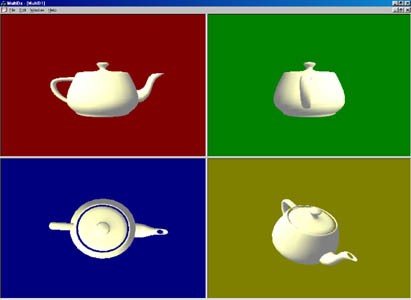 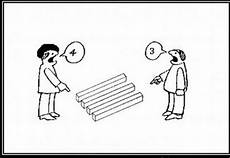 Περιγραφή Δραστηριότητας Στάδιο 2ο
Βρείτε ομοιότητες και διαφορές από την πρώτη σας δραστηριότητα.
Περιγραφή Παιχνιδιού
Ζητάμε από τους μαθητές να συζητήσουν με τον διπλανό τους για την οπτική τους έπειτα από την αλλαγή.
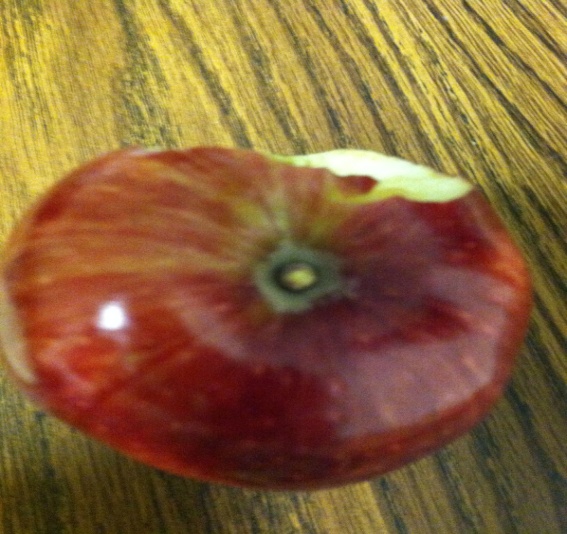 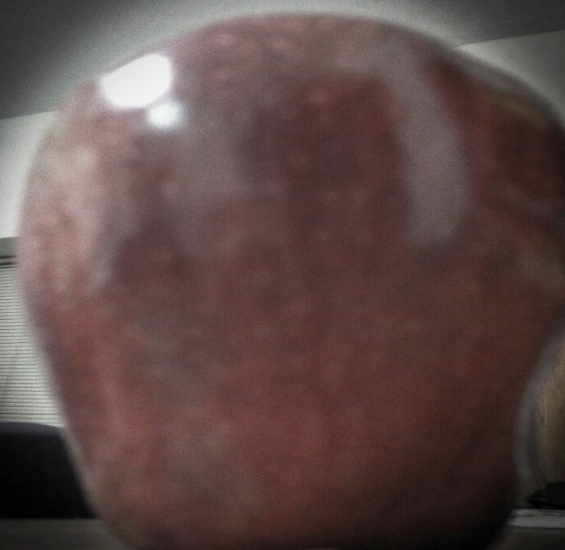 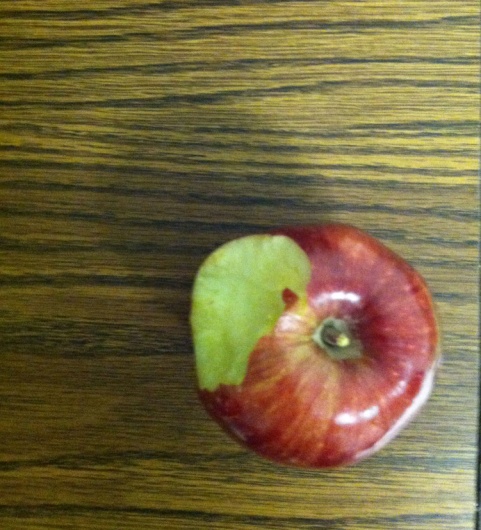 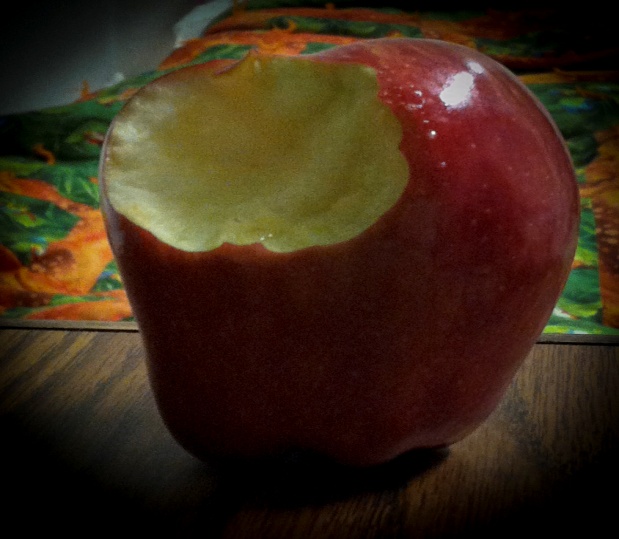 Περιγραφή Δραστηριότητας (30’)
Καταγράψτε συνδέσεις που προκύπτουν από τα συμπεράσματα της προηγούμενης δραστηριότητας με στερεότυπα που υπάρχουν στα μέλη της Ομάδας σας.
Δημιουργήστε ερωτήσεις ή μία μελέτη περίπτωσης που θα βοηθήσουν τους μαθητές σας να αντιληφθούν τη σημασία των διαφορετικών οπτικών σε ένα ζήτημα.